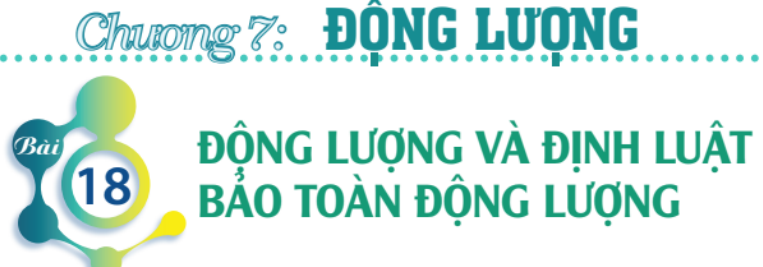 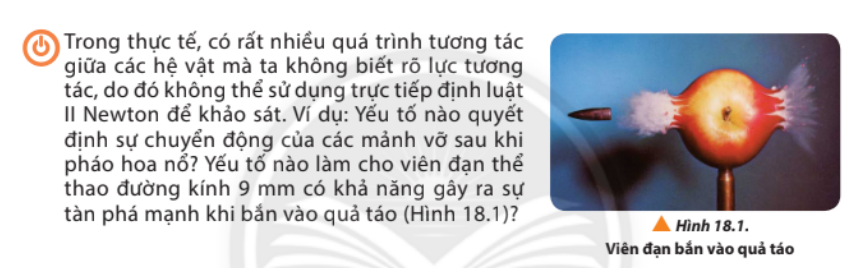 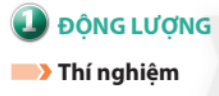 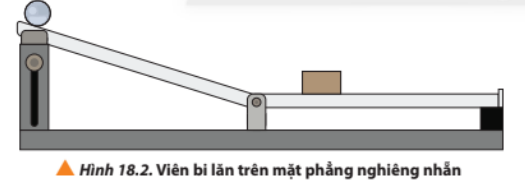 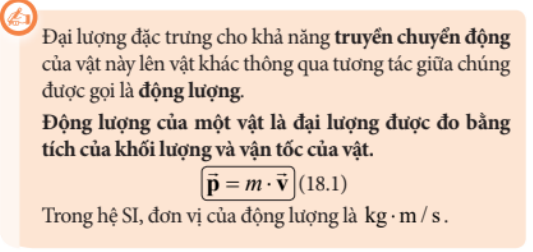 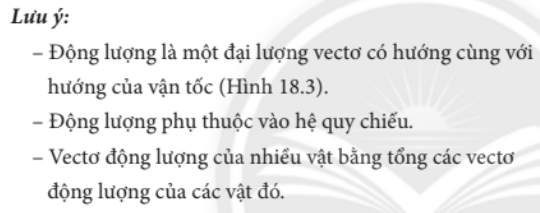 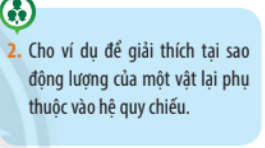 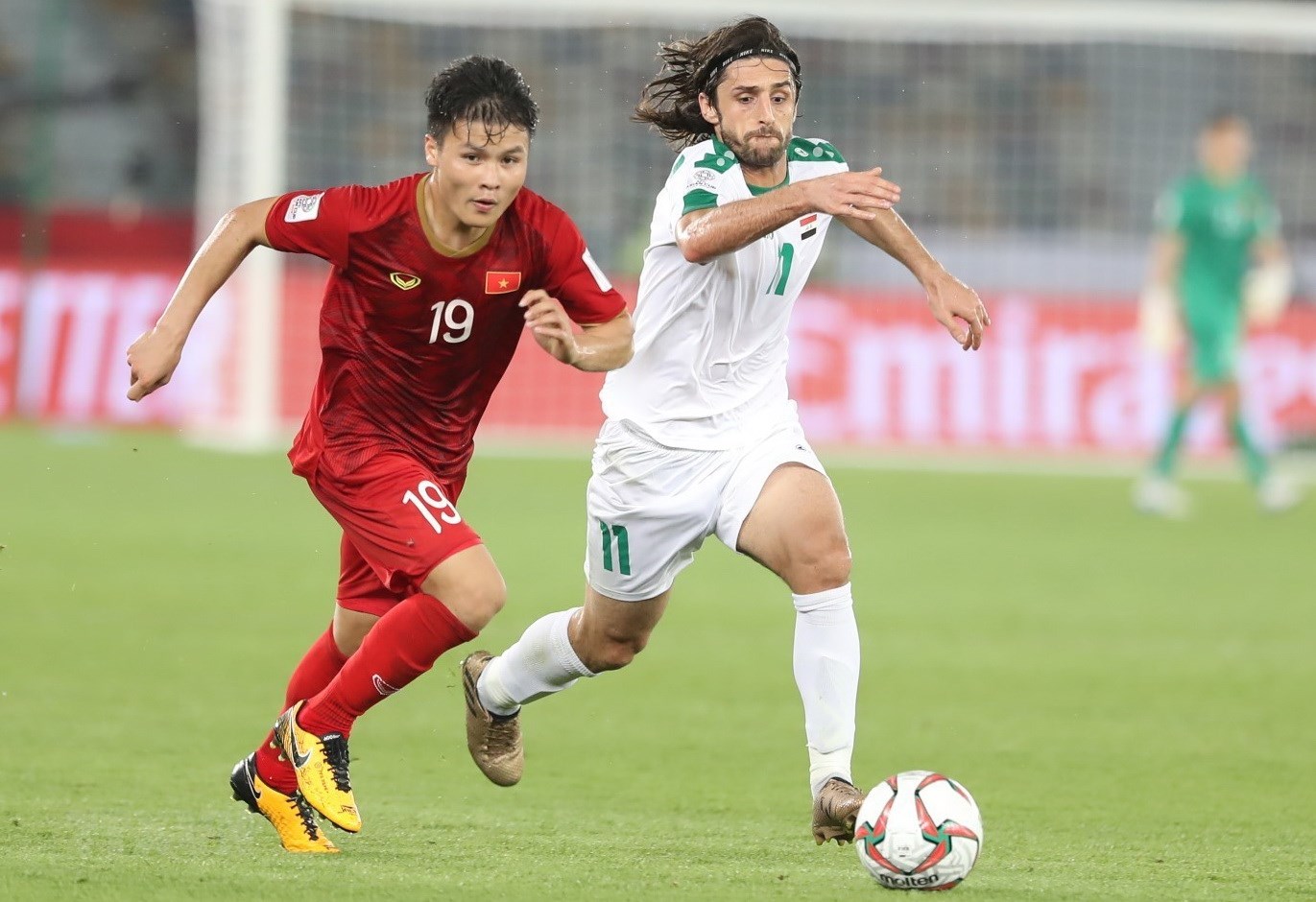 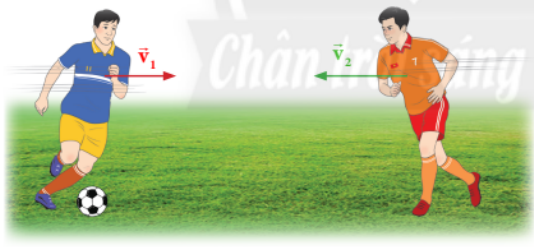 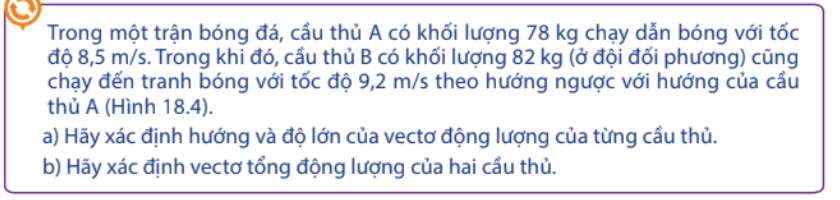 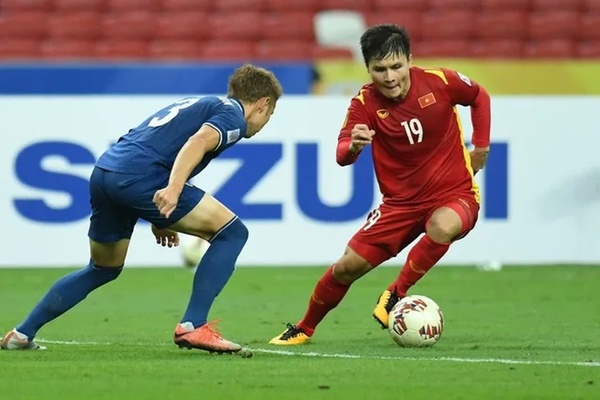 m1
m2
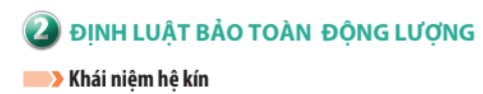 Xét hai hòn bi lăn không ma sát trên mặt phẳng ngang đến tương tác với nhau ( Hệ cô lập gồm hai vật).
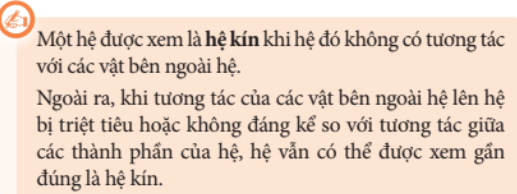 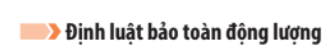 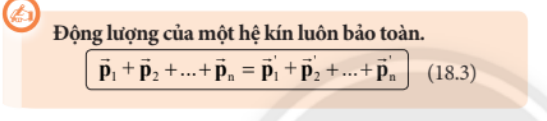 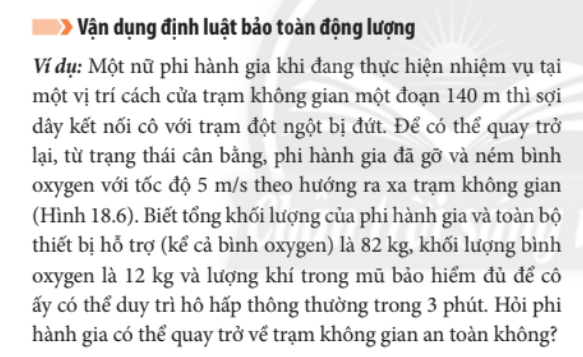 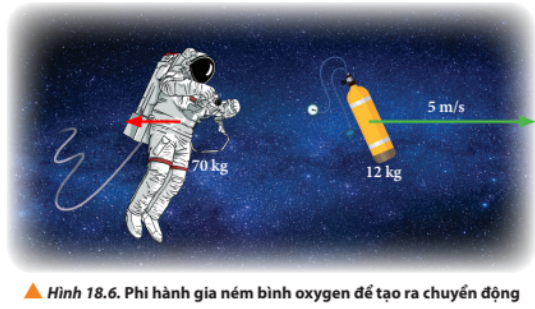